Instructions – Please read
I have narrated each slide. If you view this in slideshow view, my narration should start automatically on each slide. 

If not, if you hover over the slide there should be a play button

There is no narration on the next slide (the title slide) but every other slide has narration on

You may either handwrite your work to hand in or type it and email it to me. If you handwrite it, please submit it to Mr Fenner next Tuesday.

Note that this lesson starts with a recap of the content from last lesson. Even if you were at the lesson, I would recommend going over the recap
Wednesday, 08 January 2025
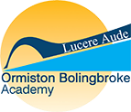 Global marketing
Learning Objective: Today, I will learn about the different methods businesses use to sell their products to customers around the world
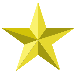 Define ethnocentric, geocentric and polycentric approaches
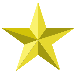 Link this theory to Ansoff’s Matrix
Lucere Aude – Dare to shine! 

Can you evaluate each method in a business situation, comparing it with another?
Why are we learning this?
Businesses need to take an approach that will work with their customers to achieve success
Global marketing approaches
Ethnocentric approach – Goods/services are sold without adaptation (assumes what was a success story in own market can be replicated e.g. Apple iPhone)

Geocentric approach – Maintain and promote global brand name, but tailor products to local markets (Think global, act local)
Economies of scale! BUT will the product sell everywhere?
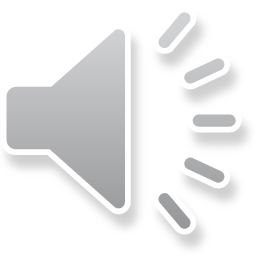 Higher cost of development BUT probably would sell well due to consistent strong brand?
Global marketing approaches
Polycentric approach – Goods/services are sold adapted to countries
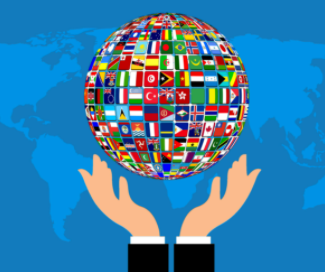 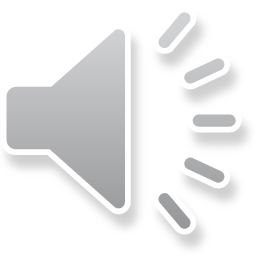 Very high cost of development and time consuming, but if researched well then should maximize sales in each country
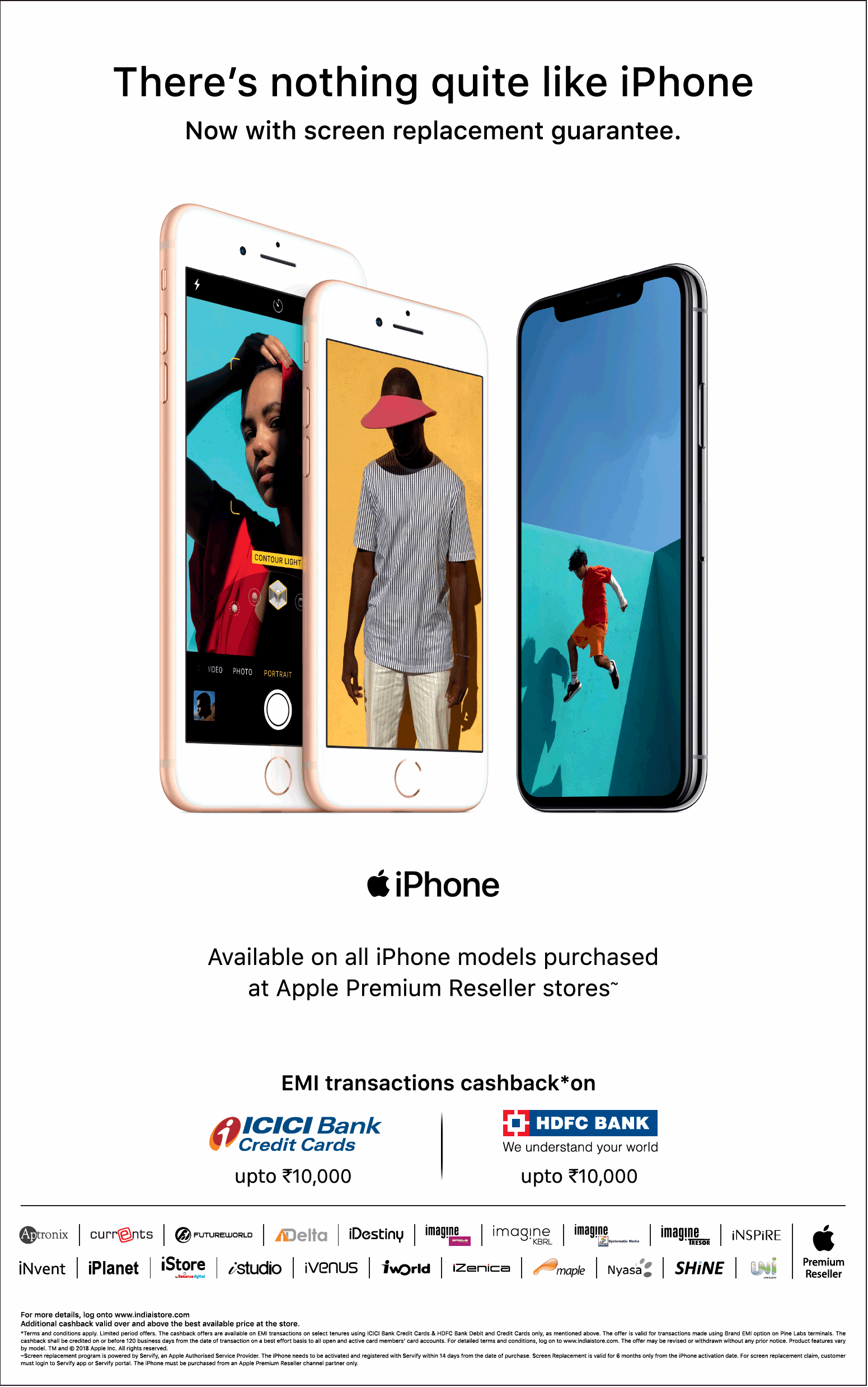 Examples
Ethnocentric:
Apple iPhone

Geocentric:
Nestle

Polycentric:
Starbucks
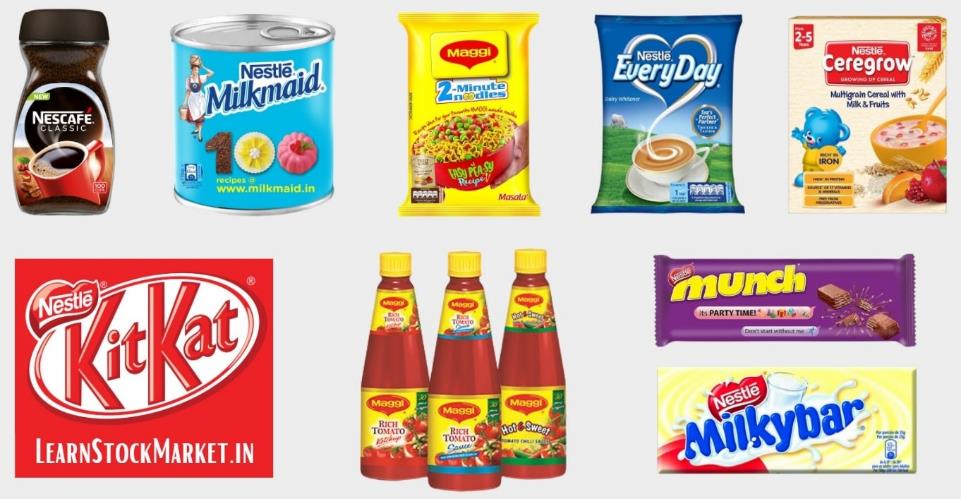 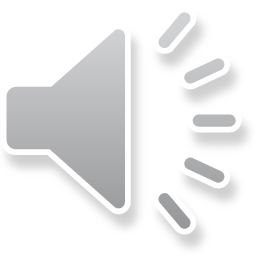 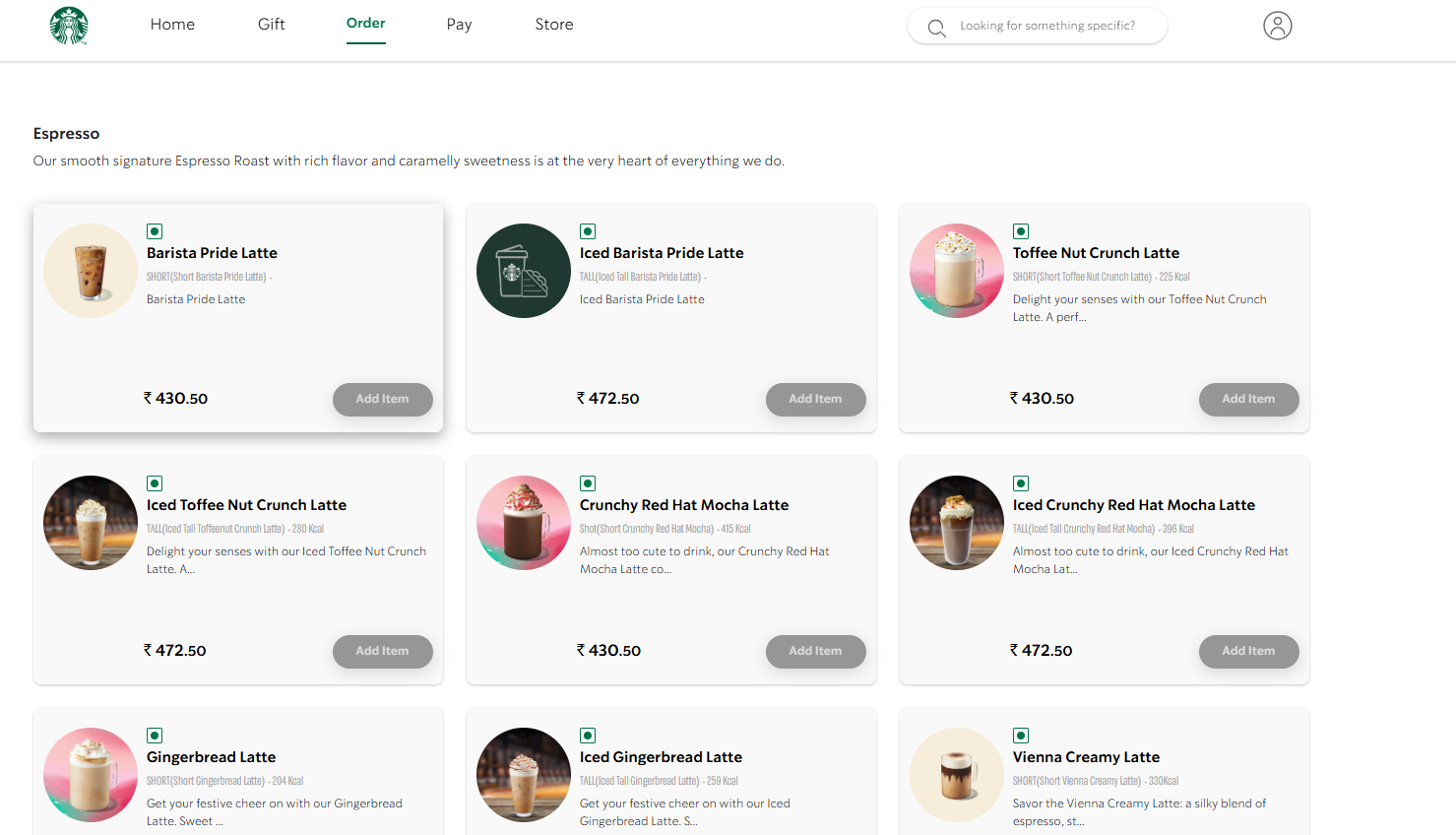 UK
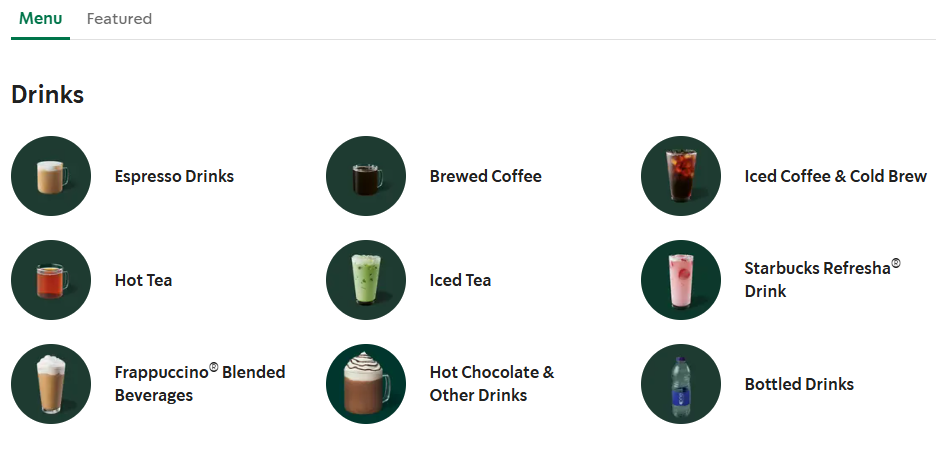 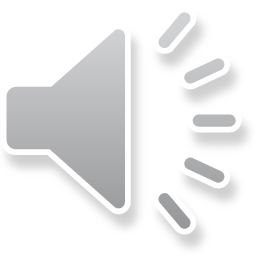 Malaysia
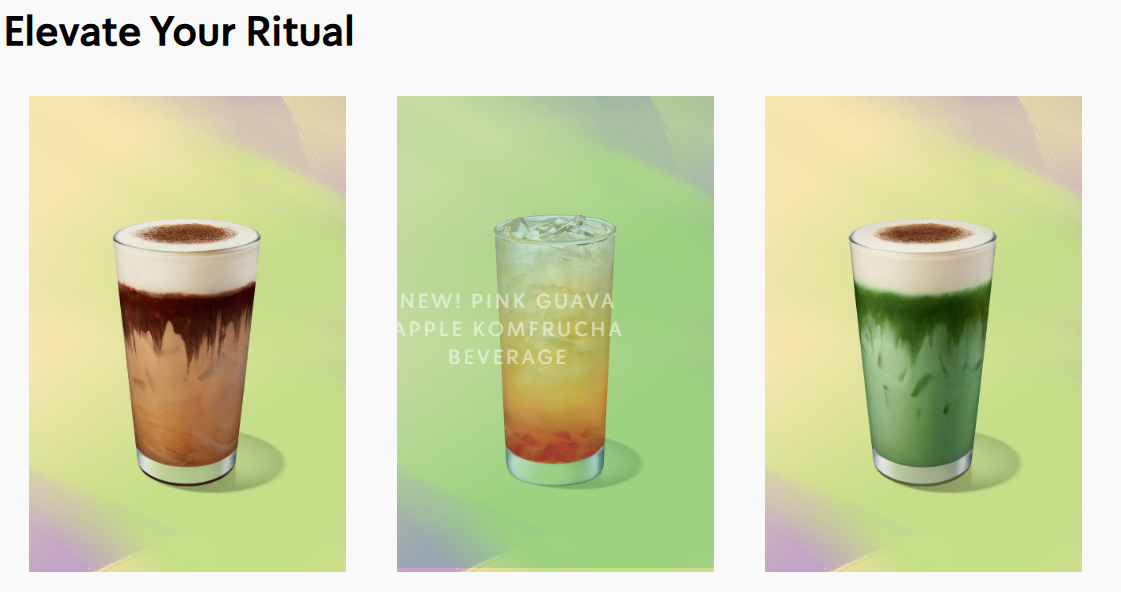 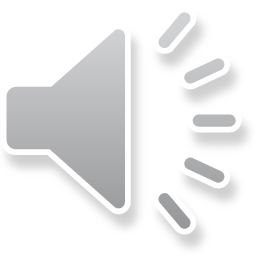 China
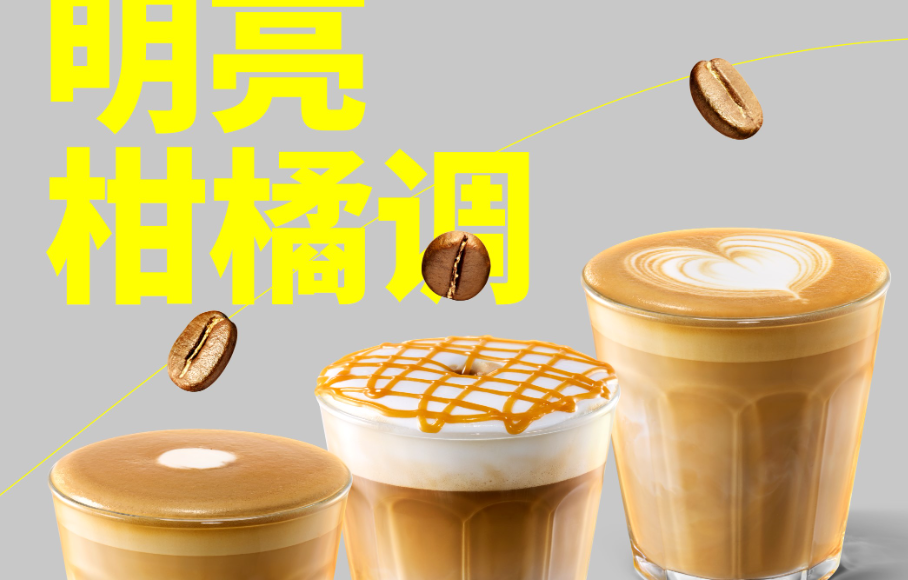 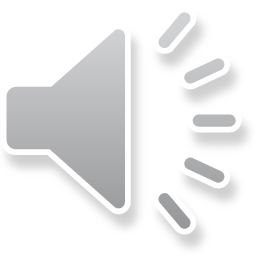 India
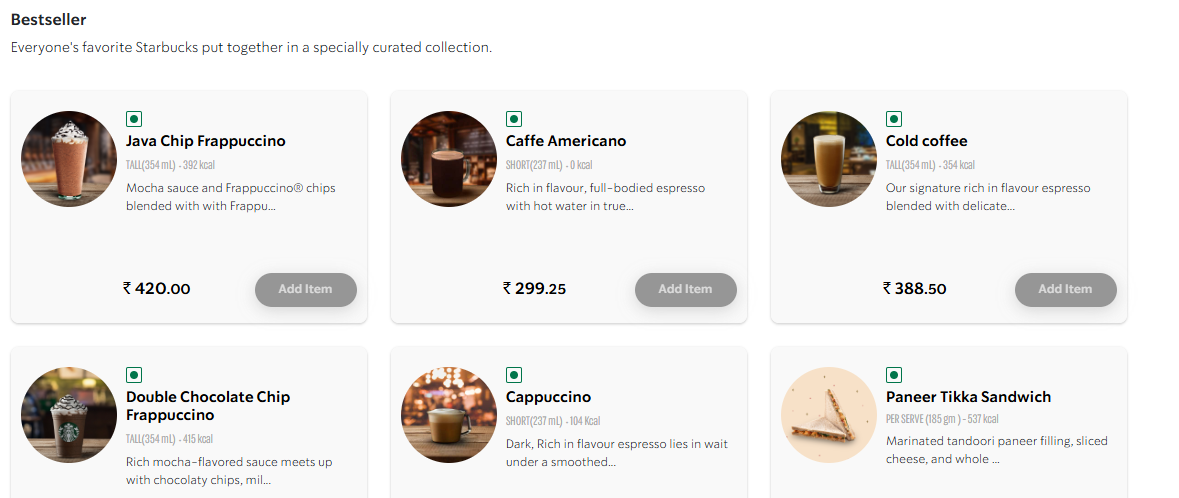 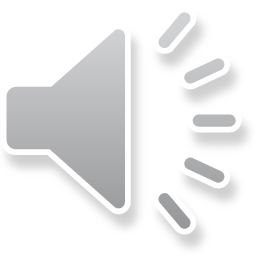 Task: McDonald’s
Which of the three approaches does McDonald’s use and how do you know?

What are the negatives to this approach?

Would another approach work better?
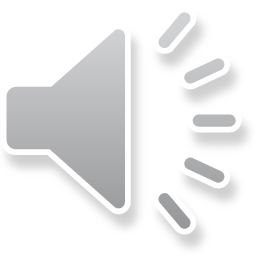 To do
Write a summary sheet of today’s lesson. Include
What ethnocentric, geocentric and polycentric mean
Give examples and explain your examples
The advantages and disadvantages of each of these
Complete the work sheet
Answer the Case Study questions
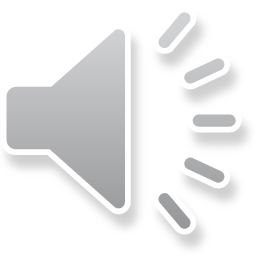